Early Progress on Reaction Simulations – Photon/Neutron Separation on BCAL
Tolga Erbora
14 June 2018
Method
Proton momentum and theta, before cut
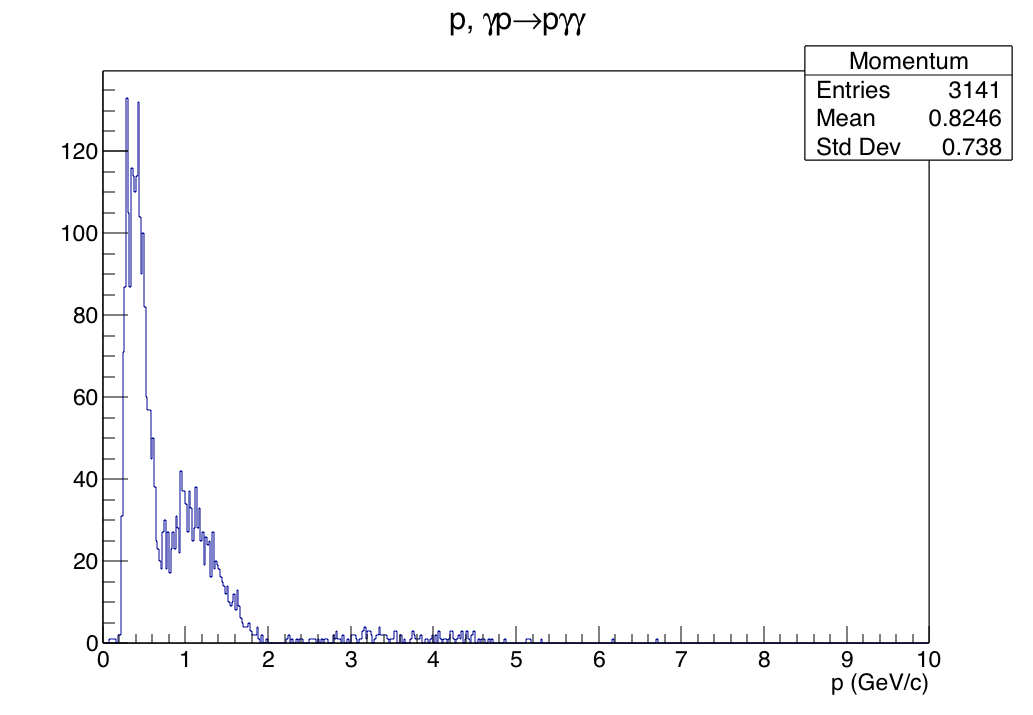 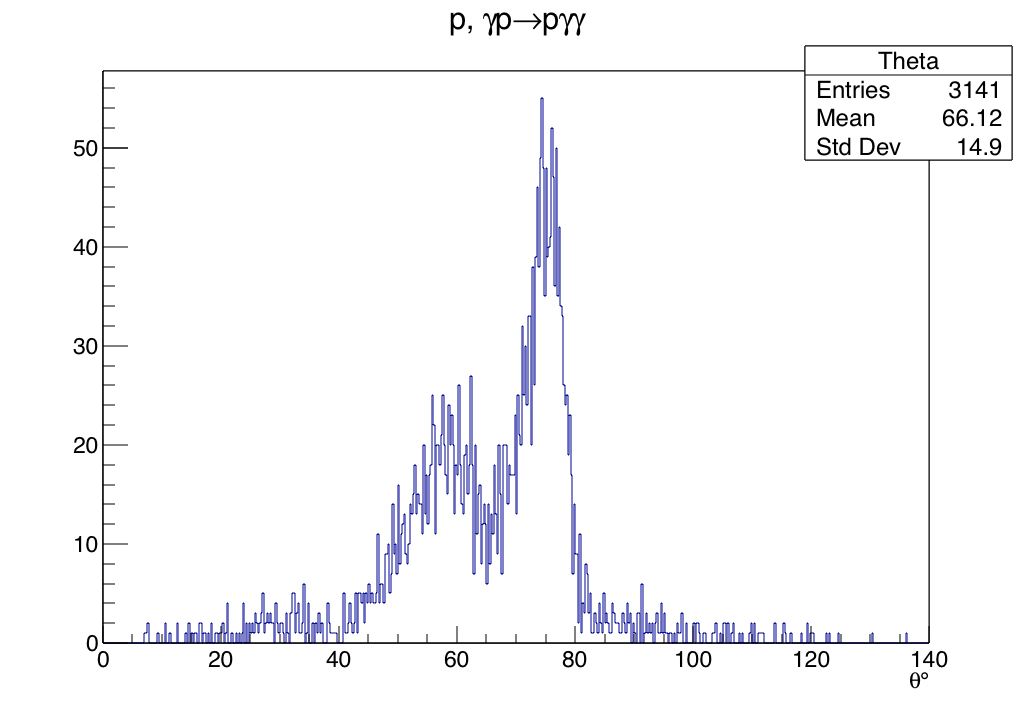 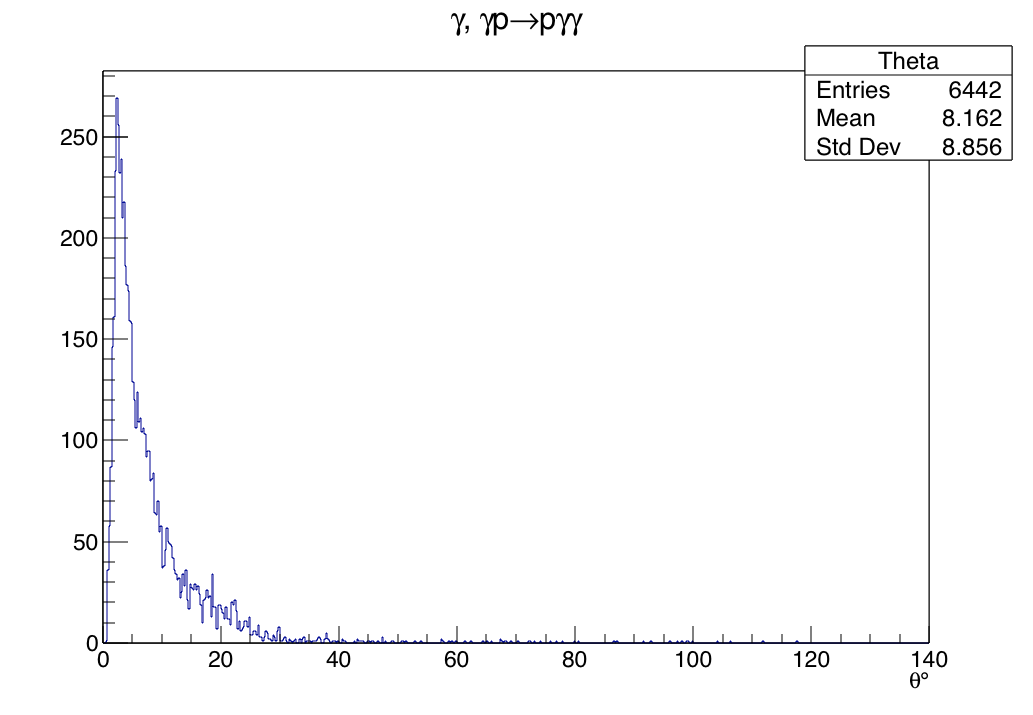 After the angle cut (11-126 deg)
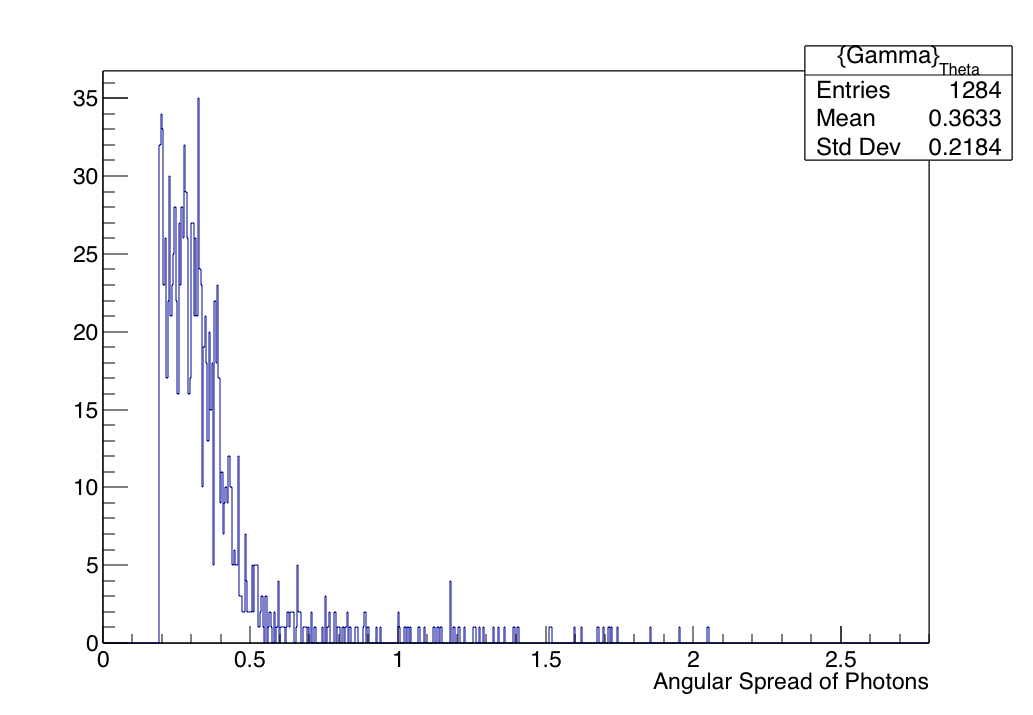 PvsTheta Plot – after cut
Pi0 Mass verification
Initial problem with genr8 – not enough events
Did experiment with different t-slope values, this set of data reflects strongly off that for a choice of t=0.5
Piplus P and Theta:
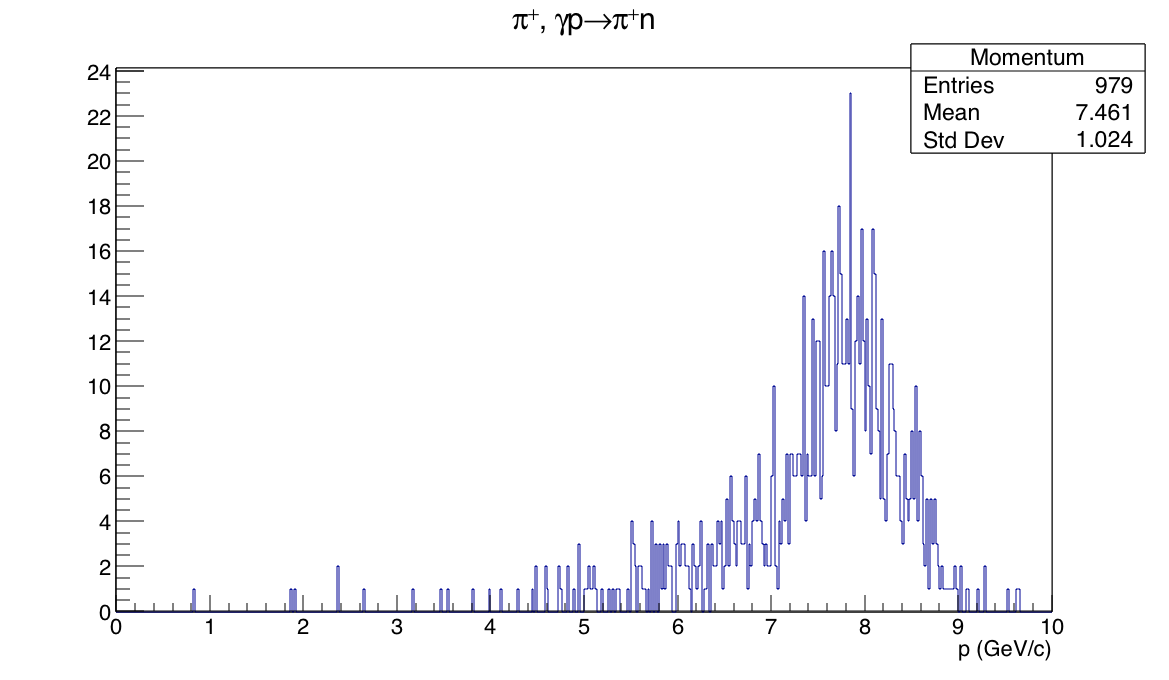 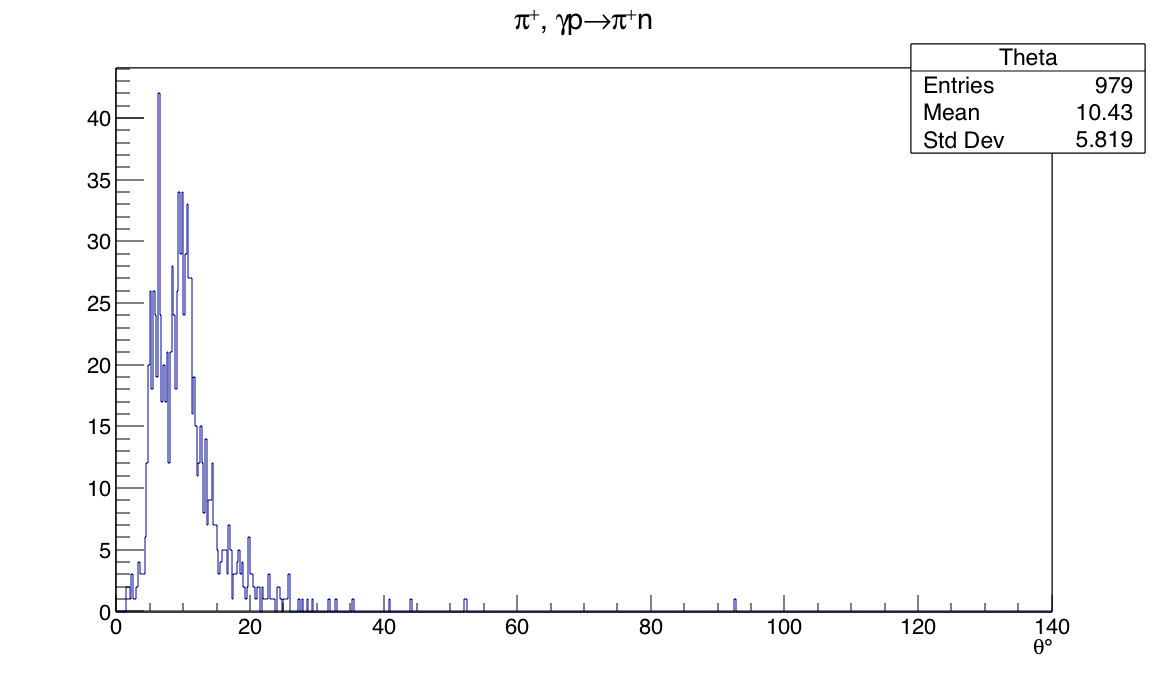 Neutron, before BCAL cut
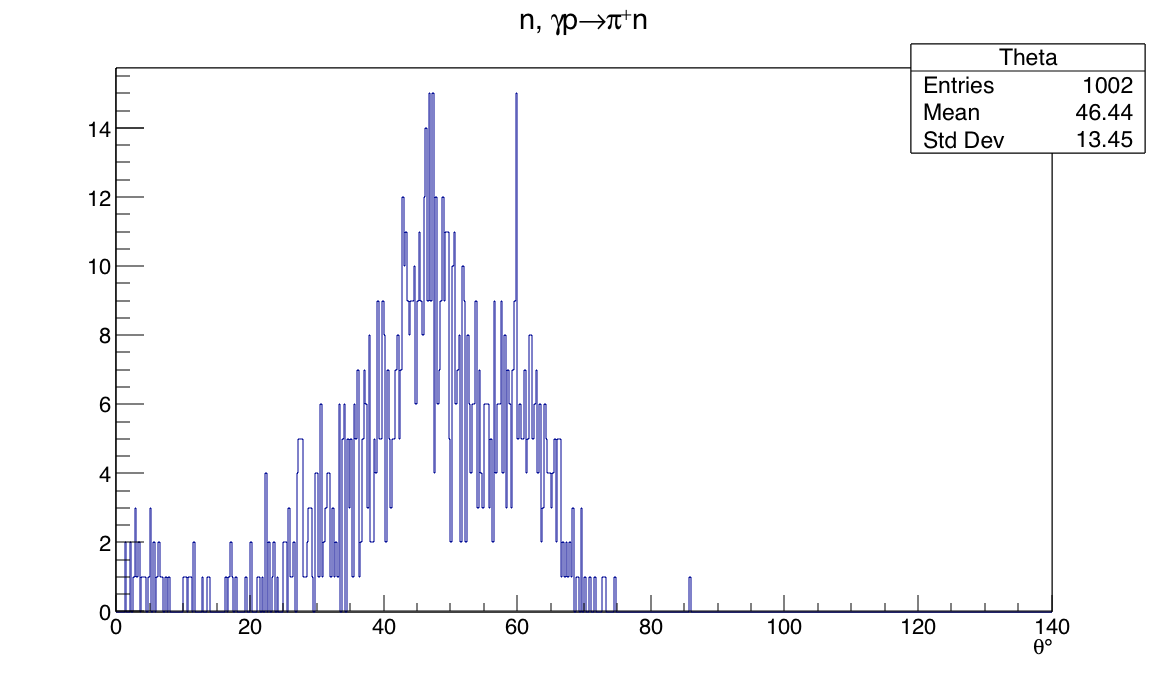 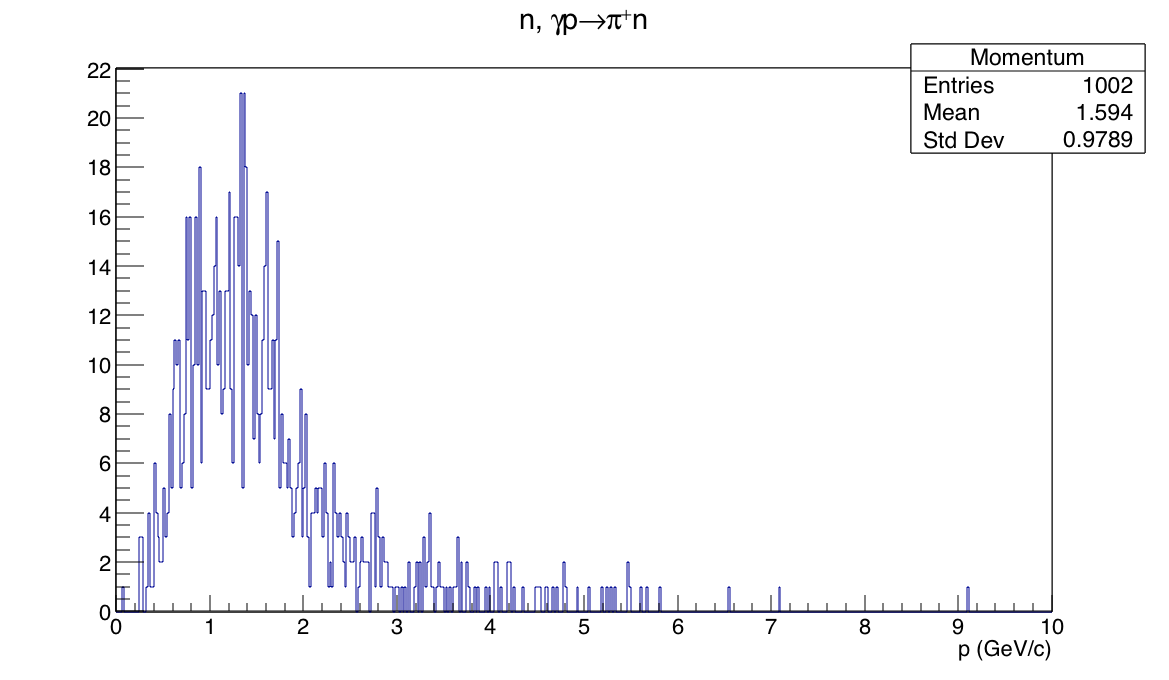 Neutron, after BCAL cut.
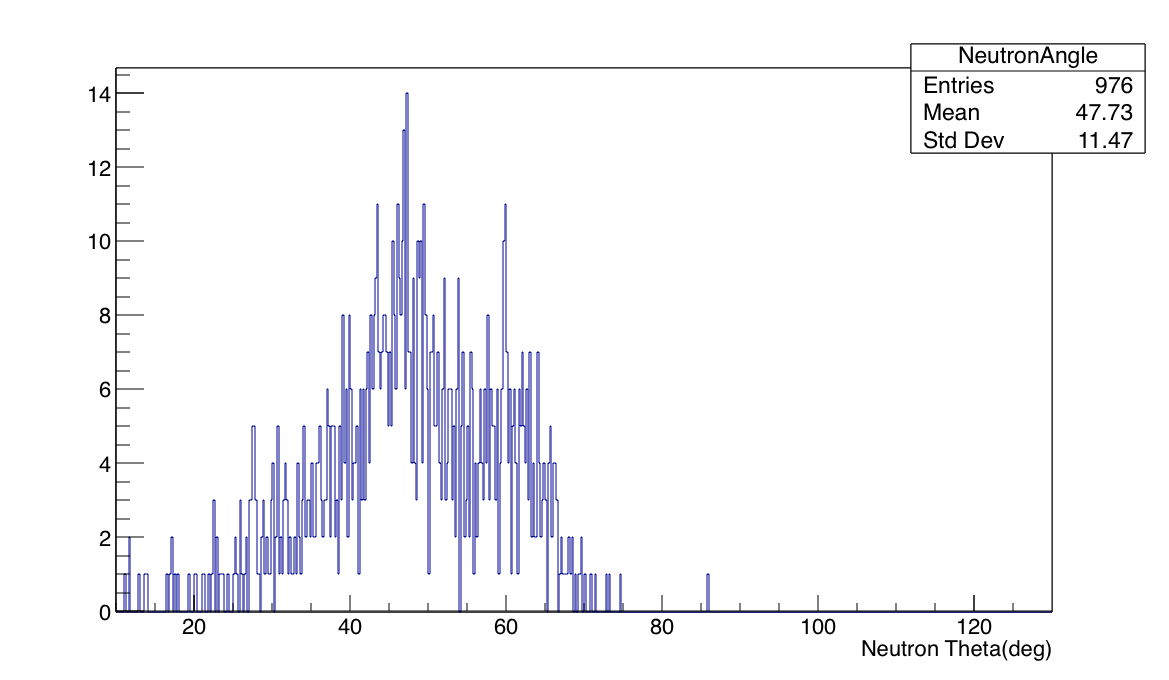 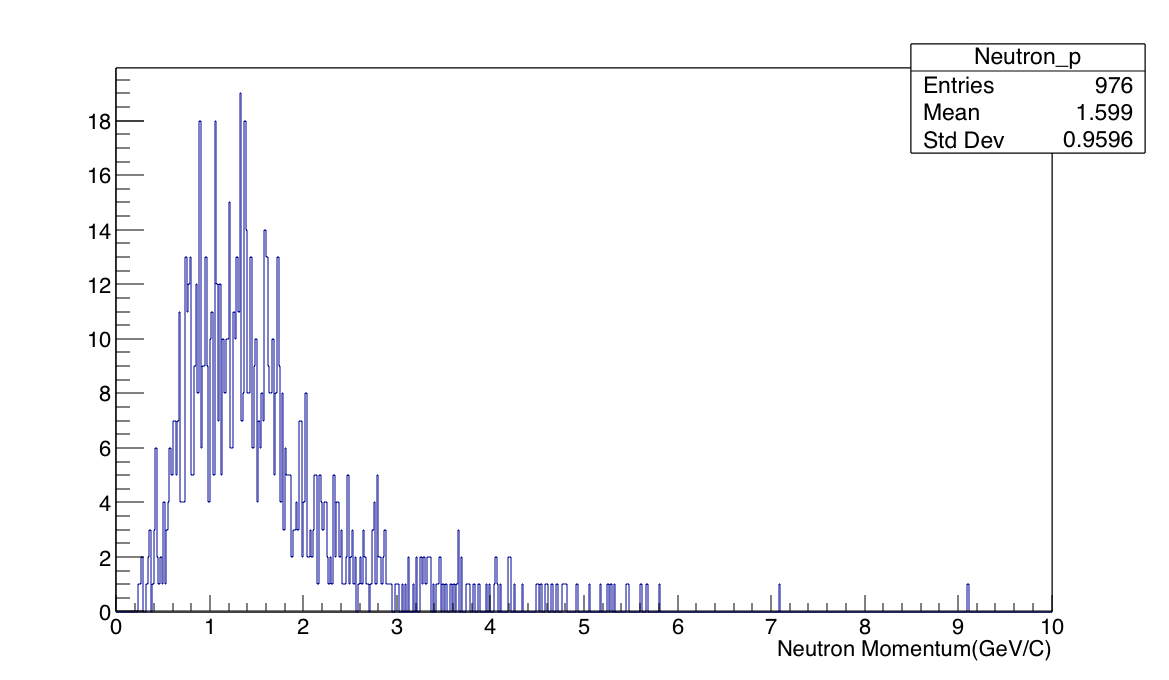 P vs theta (before, but not a large difference between before and after)
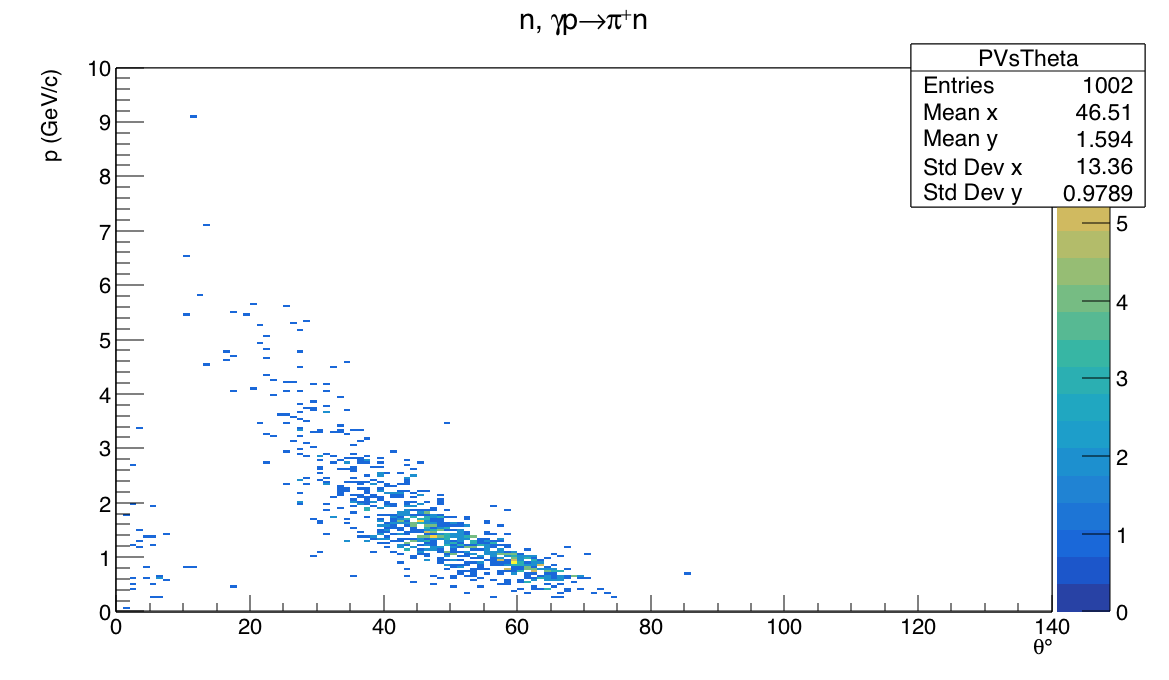